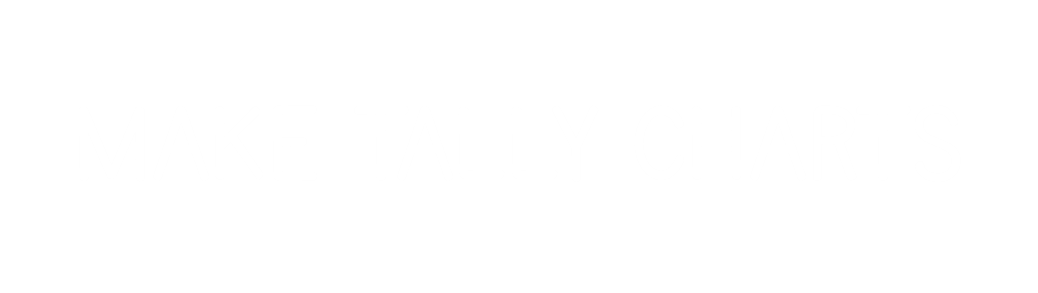 How many is represented here?


1)




2)	




	
	
	

3)
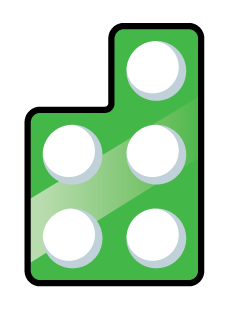 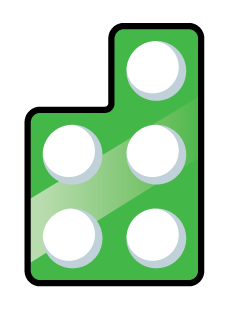 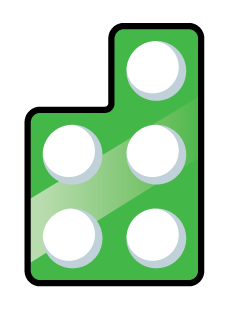 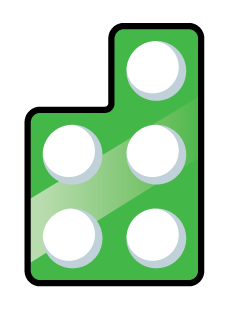 How many is represented here?


1)




2)	




	
	
	

3)
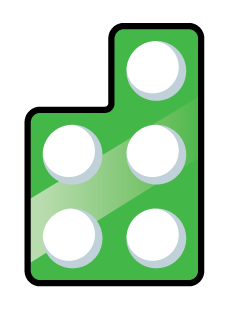 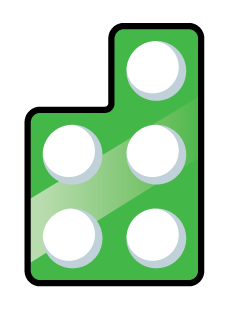 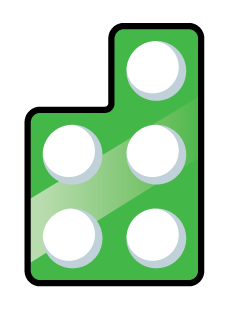 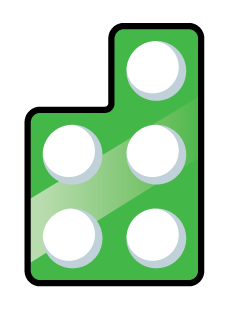 20
20
7
Have a go at questions 1, 2 and 3 on the worksheet
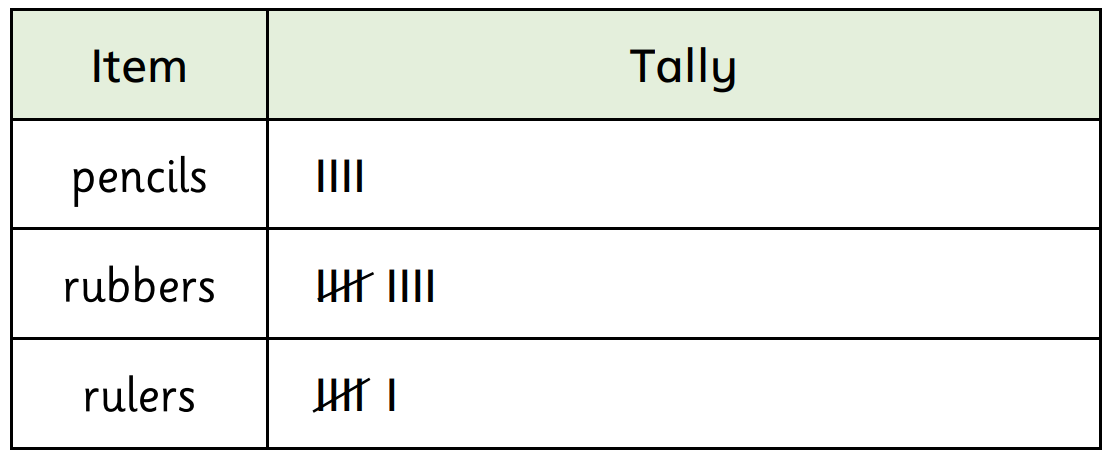 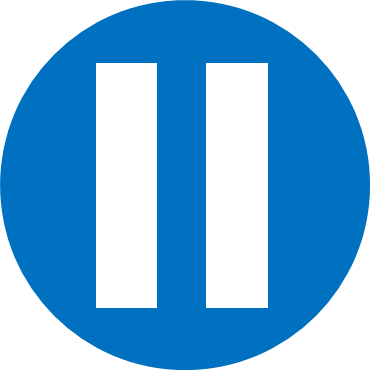 Have a 
think
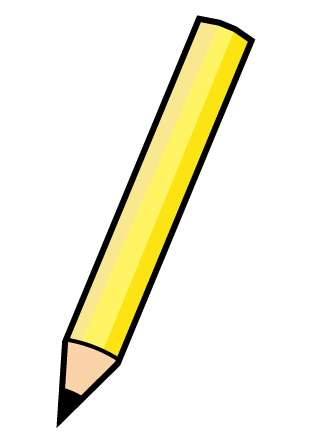 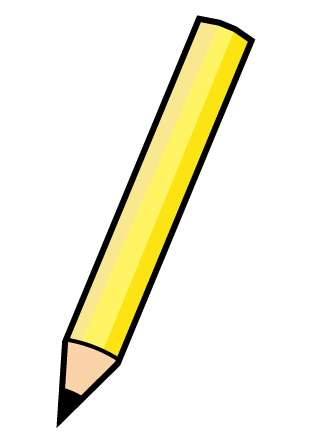 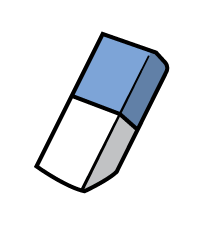 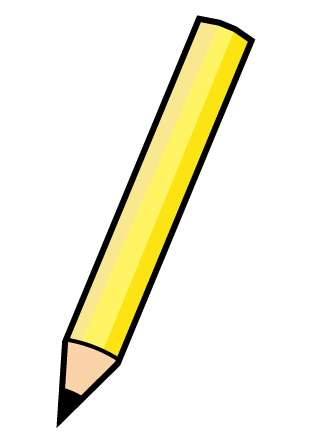 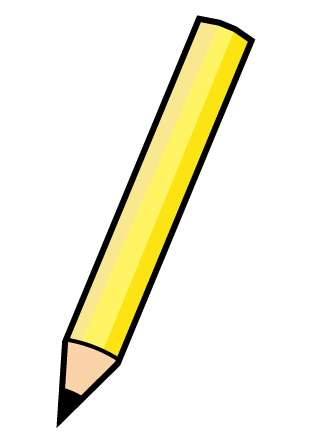 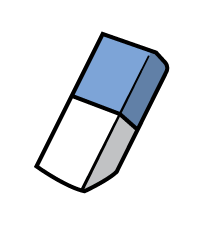 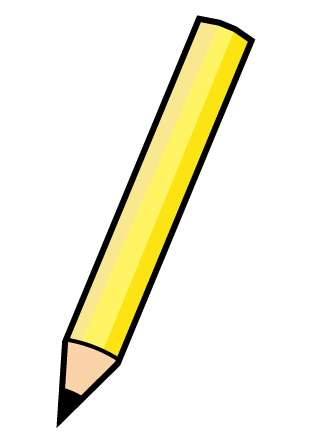 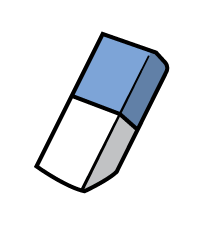 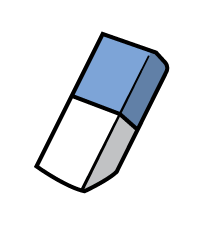 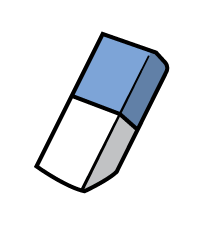 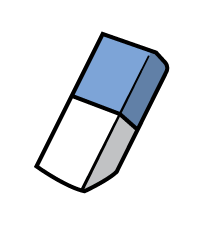 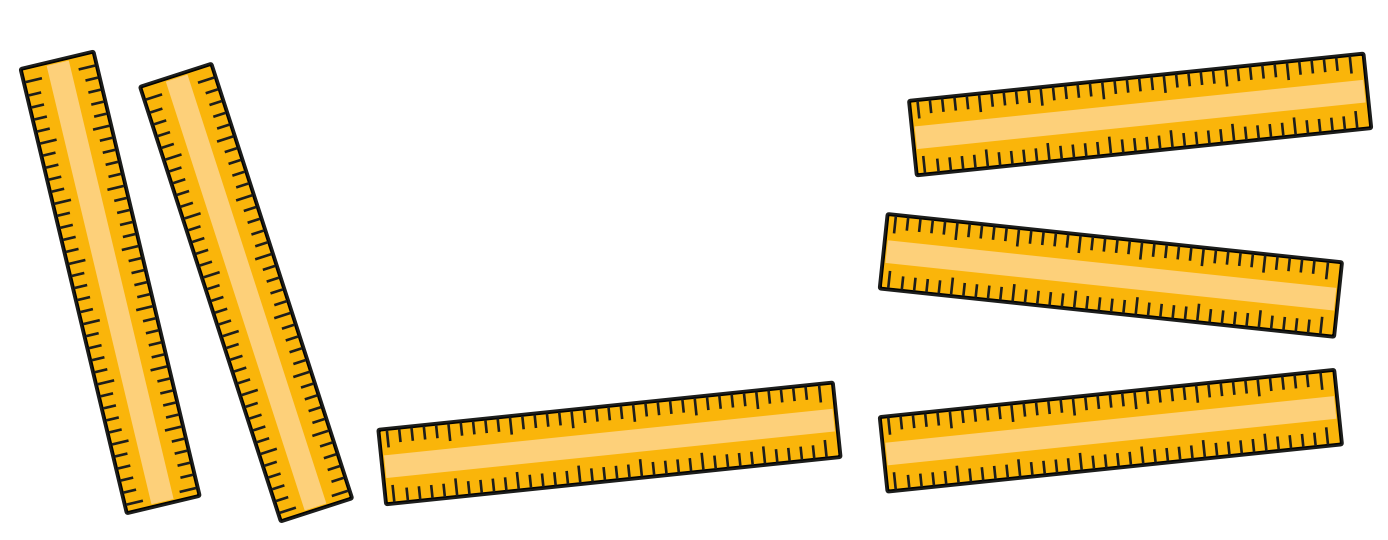 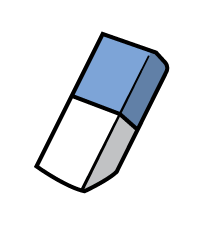 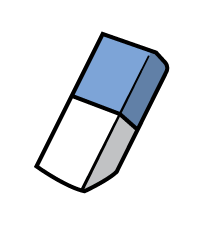 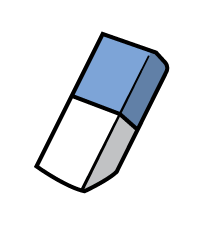 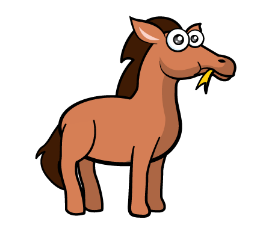 1
2
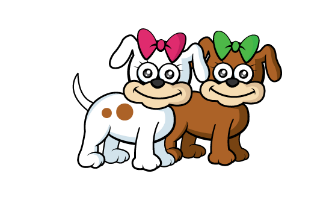 7
4
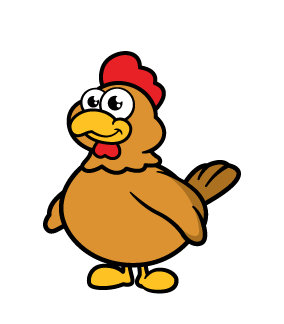 9
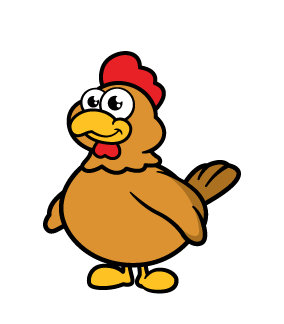 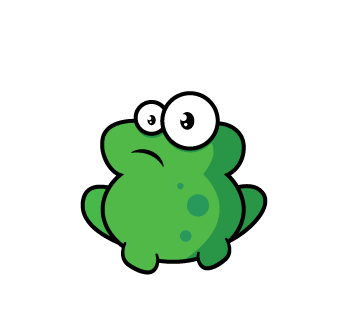 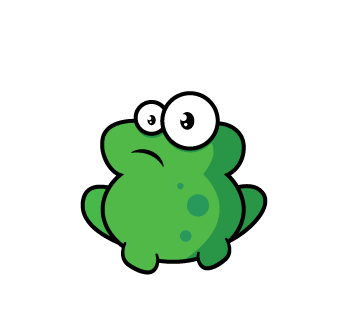 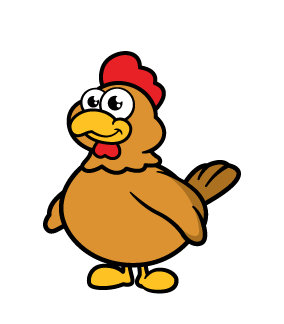 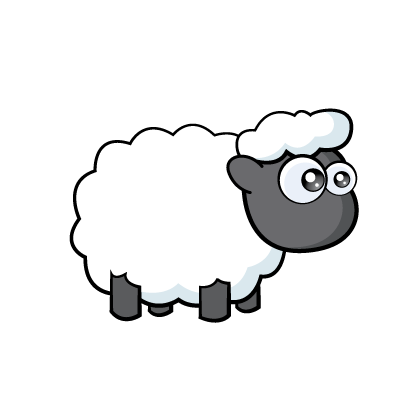 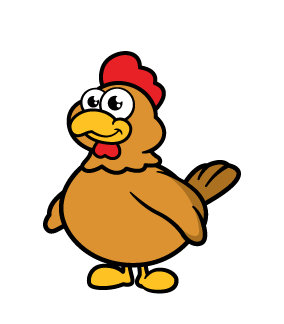 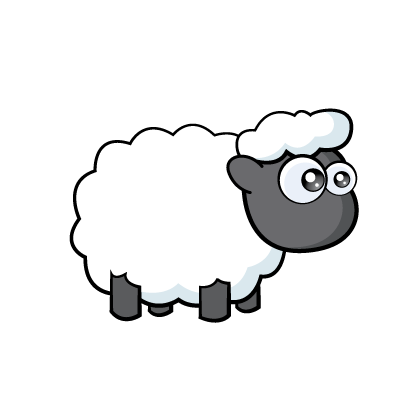 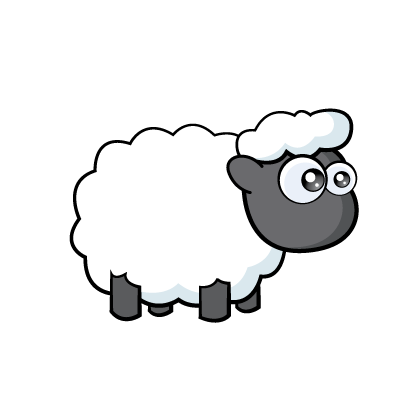 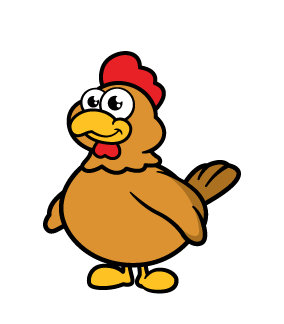 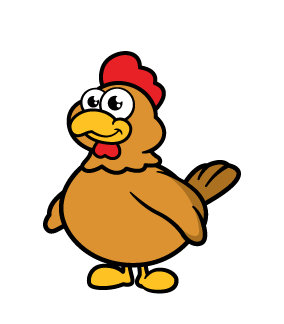 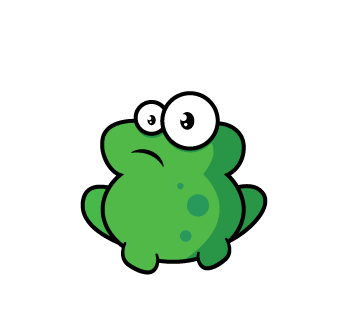 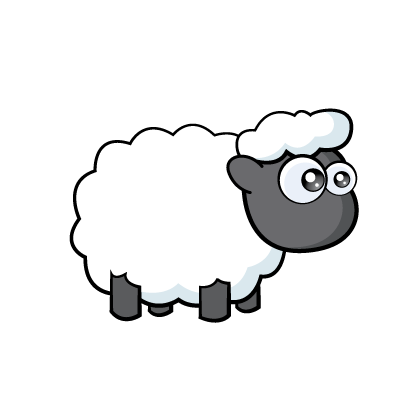 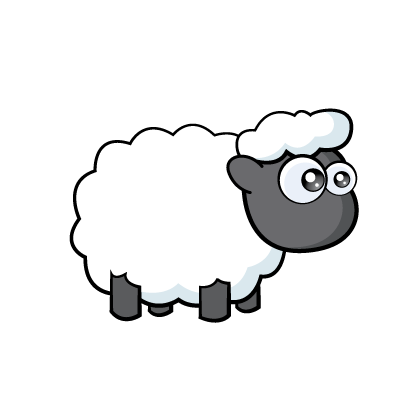 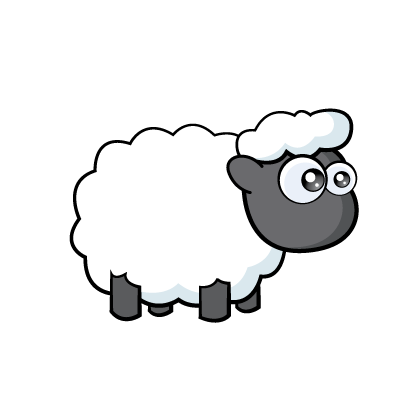 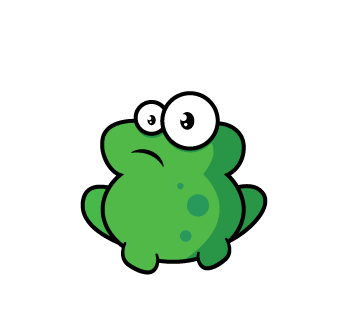 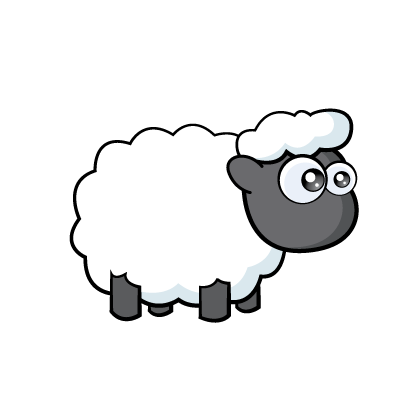 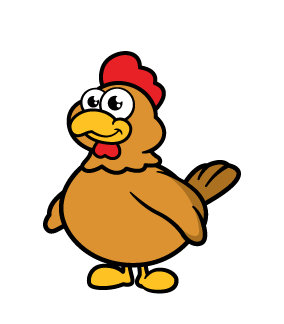 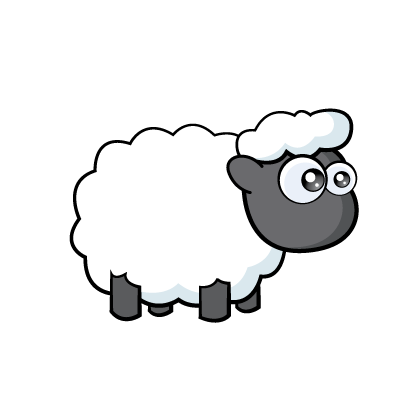 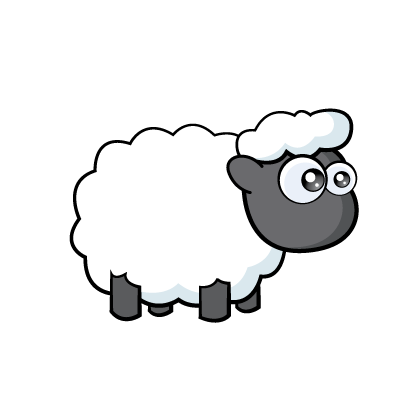 Have a go at question 4 on the worksheet
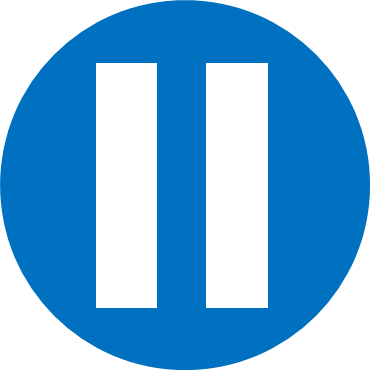 Have a think
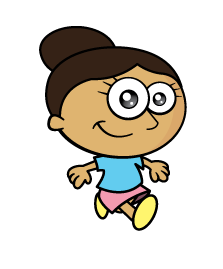 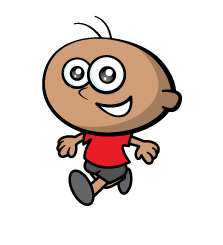 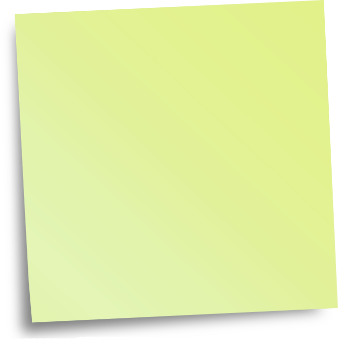 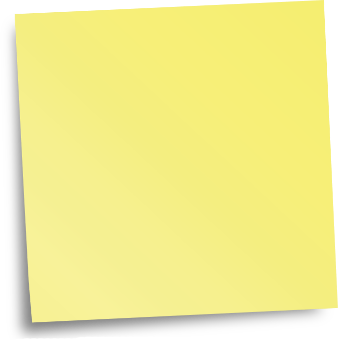 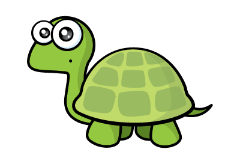 Have a go at questions 5 and 6 on the worksheet